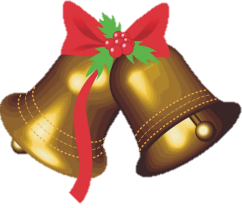 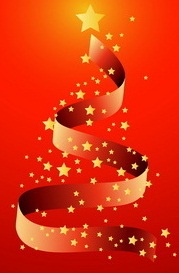 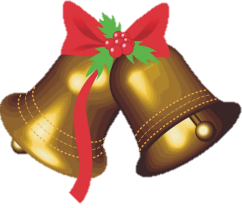 Традиции празднования  Рождества в Европейских странах (в Англии, Германии и Франции)
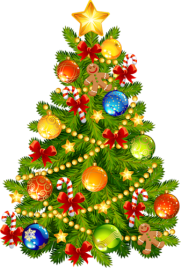 25 декабря – 

Рождество в Европе
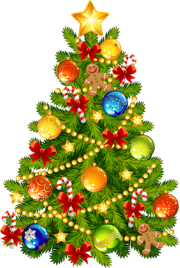 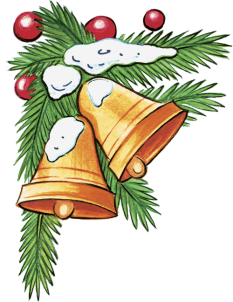 2
CHRISTMAS IN  BRITAIN
3
Weihnachten in Deutschland
4
5
CHRISTMAS CANDLE
6
7
8
9
10
11
12
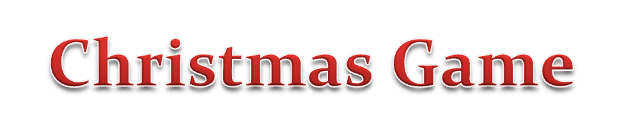 13
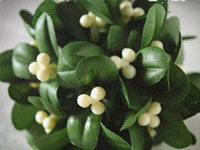 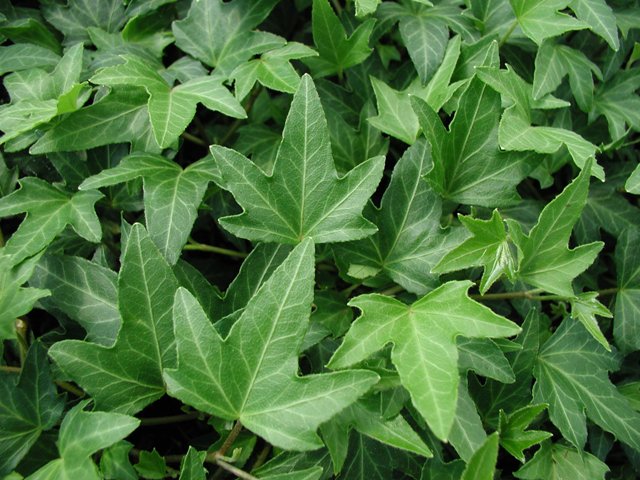 14
15
16
17
O, Tannenbaum!
18
19
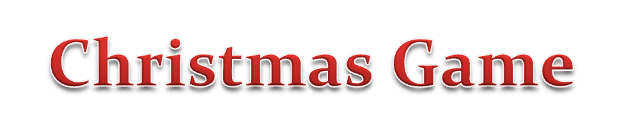 20
видеоролик
21
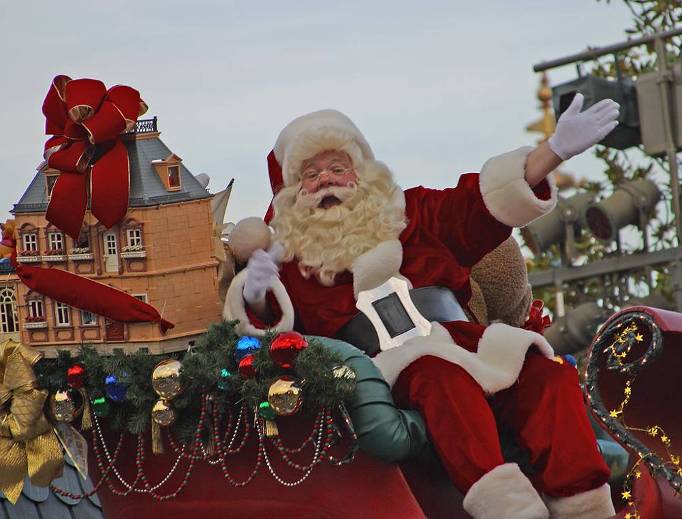 22
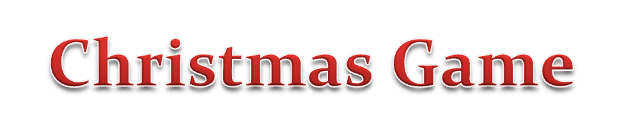 23
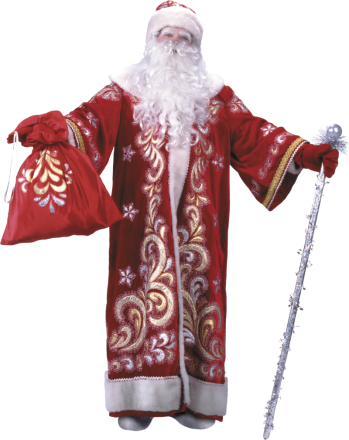 24
Adventszeit
25
Adventskalender
26
Bûche de Noël
27
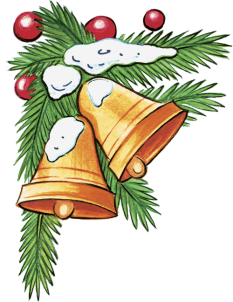 28
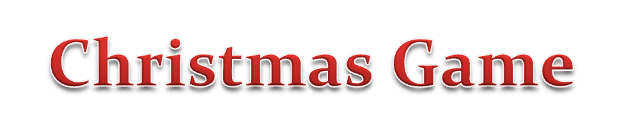 29
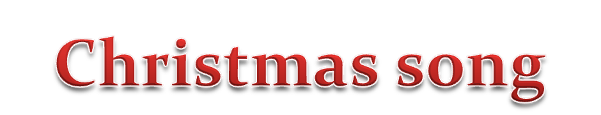 30
видеоролик
31
CHRISTMAS PUDDING
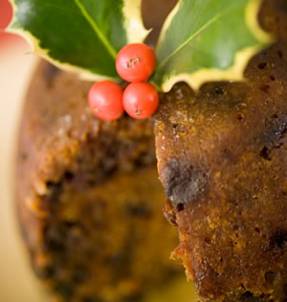 32
Plätzchen
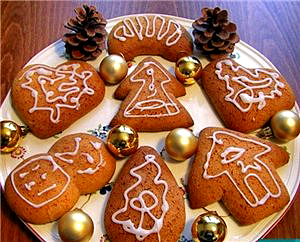 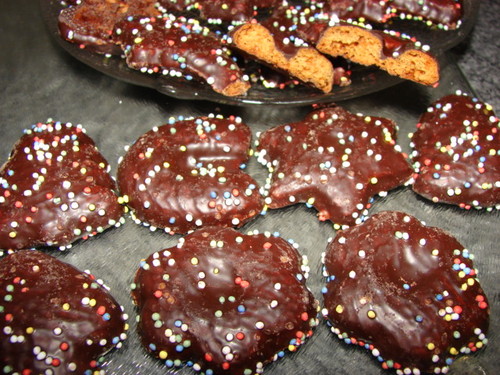 33
Weihnachtslied
34
35
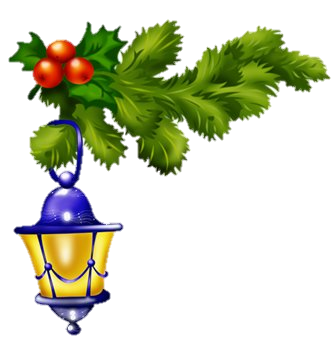 Merry Christmas and                  Happy New Year!Joyeux Noël  et  Bonne Année!Frohe Weihnachten und                  ein  glückliches Neues  Jahr!
36